Ultrahang, prenatális diagnosztika, genetika
Dr. habil. Valent Sándor
egyetemi docens
digitális tananyag
Szülészeti és Nőgyógyászati Klinika
Az előadás vázlata
Az ultrahang diagnosztika története
Technológiai fejlődés
Melyik gesztációs korban, milyen vizsgálatokat végezzünk?
A vizsgálat menetének részletes áttekintése és a fejlődési rendellenességek
Cervix, magzatvíz, placenta
Flowmetria
Dokumentáció
Szenzitivitás
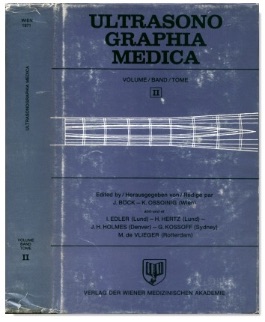 Rövid történet
A víz alatti távolság méréssel kezdődött 

A rövidítés önállósult: SONAR, a Sound Navigation and Ranging. A tengeralattjárók technikája.

Az ultrahang scannerek, mint orvosi Sonar működnek.

"First World Congress on Ultrasonic Diagnostics in Medicine" Bécs, 1969.
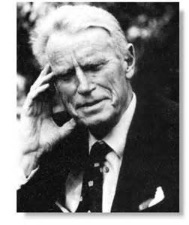 Két híres specialista
Ian Donald - Az első közlemények egyike: The Lancet of 7 June 1958 under the arid title  'Investigation of Abdominal Masses by Pulsed Ultrasound'.

Stuart Campbell - The fetal cephalometry became the standard method for the study of fetal growth for many years.
Technológiai fejlődés
“A” mód
“B” mód
Transvaginalis vizsgálat
“M” mód és a Doppler technika
Color Doppler
3D és 4D
Elastographya
Fúziós MR-UH
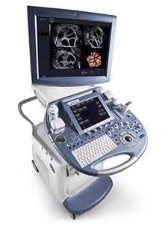 “A” mód
“B” mód
Transzvaginális ultrahang
color Doppler
Sono-CT
3D
4D
Elasztográfiás kép
Fúziós MR-UH képalkotás
Dr. Steiner Tidhar készítette
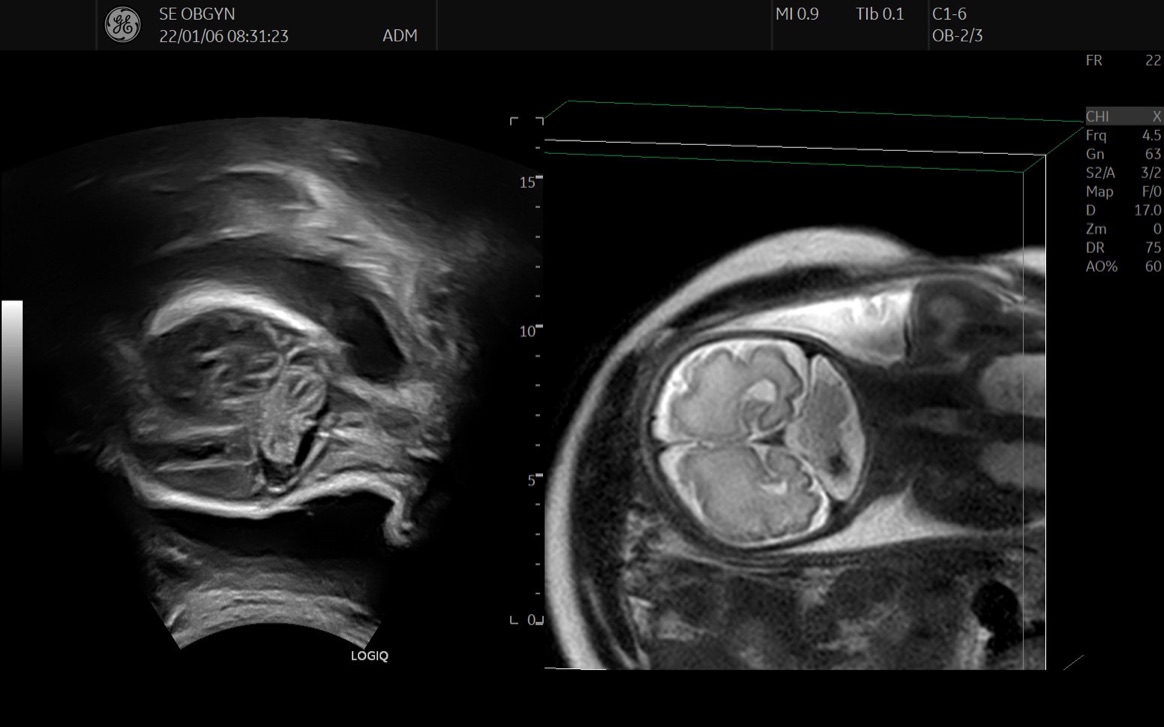 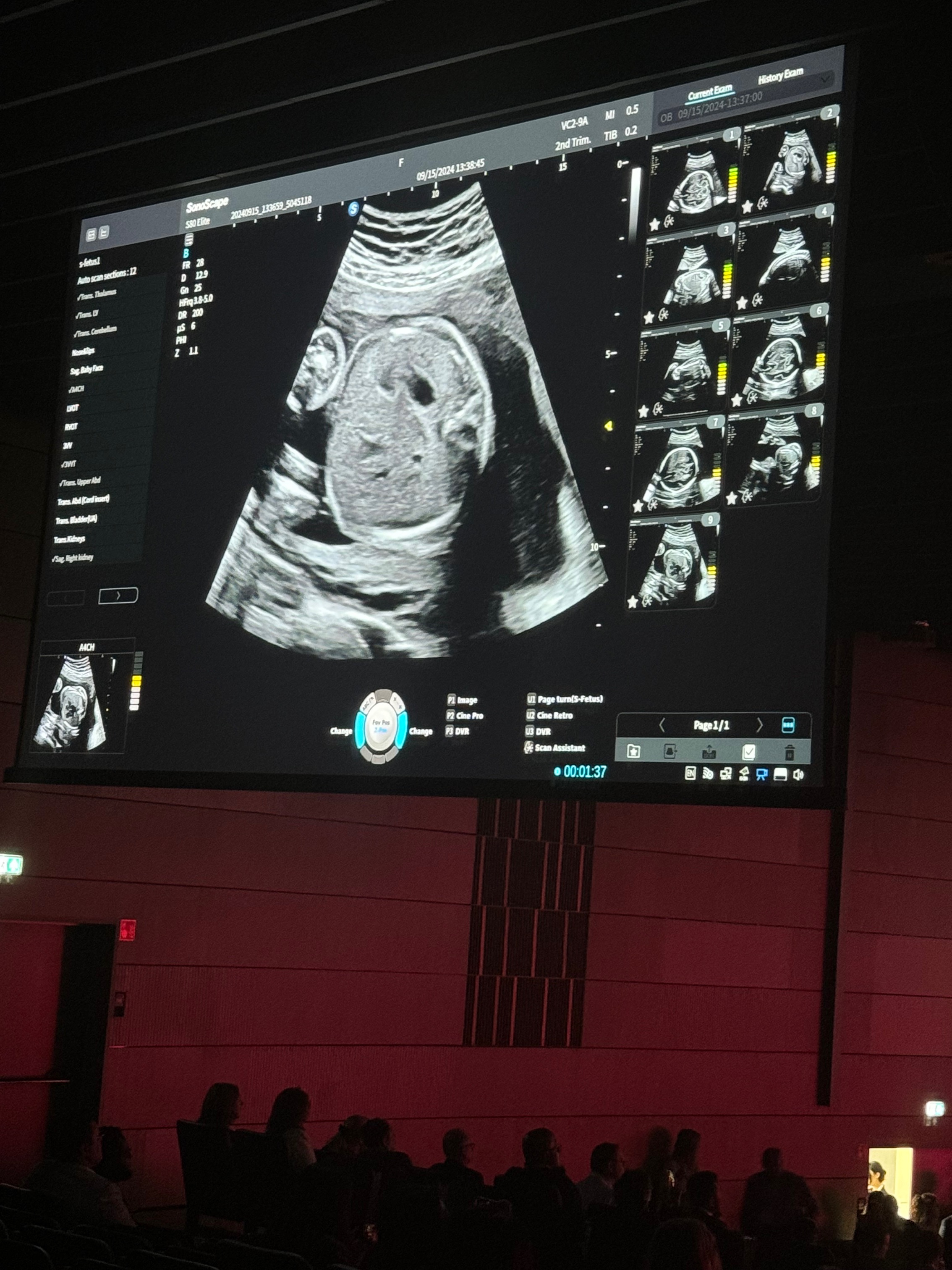 Biztonságos-e az ultrahang vizsgálat a várandósságban?
IGEN de…
Mechanikai effektus, vibráció
Termikus effektus
Cavitációs effektus (a diagnosztikus eszközök esetében nem fordul elő, de ESWL)
ALARA As Low As Reasonable Achievable
A ultrahang expozíció idejét minimalizálni szükséges, a kellően alapos vizsgálat elvégzéséhez szükséges időt kell, ill. szabad ráfordítani.
A vizsgálatok optimális időpontja
Zéró időpont, UM, vizelet beta-HCG teszt
1. trimeszteri screening 11w - 13w+6d
2. trimeszteri screening 18 - 22 w
3. trimeszteri screening 30 - 32 w
Flowmetriák
Az ultrahang vizsgálat célja a “0.” szűréskor
A várandósság tényének igazolása
A petezsákok száma, chorionicitás - iker, ill. többes terhesség
Intra- v. extrauterin elhelyezkedés
Életjelenségek, szívműködés
A kismedencei szervek állapota, endometriózis 
Uterus - myómák, szeptum, uterus bicornis
Ovariumok - cysták, hyperstimuláció
Korai gesztáció
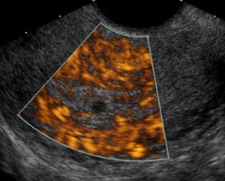 Grav.s. 6-8.
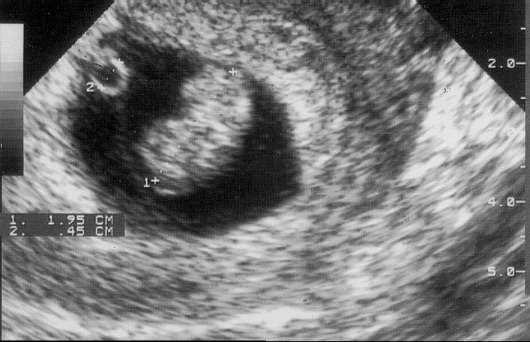 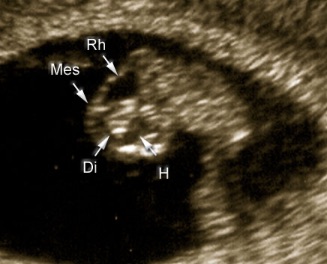 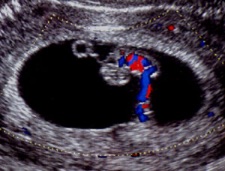 Missed abortion
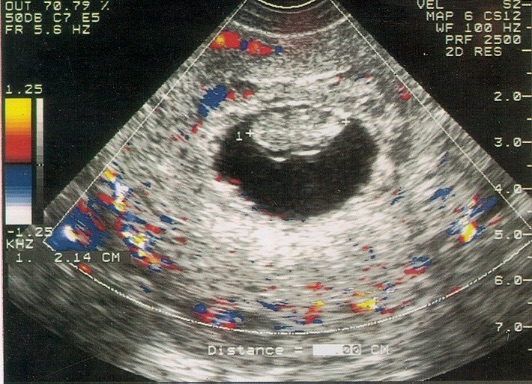 Ikrek
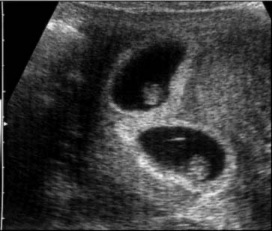 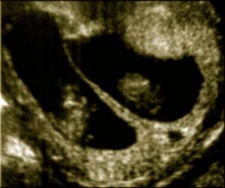 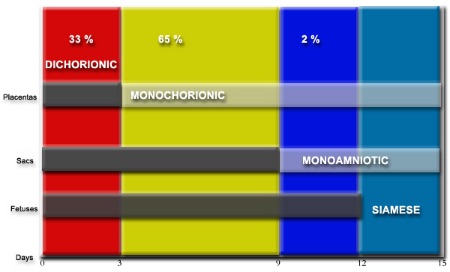 Egypetéjű ikrek
Monochoriális ikrek – T jel
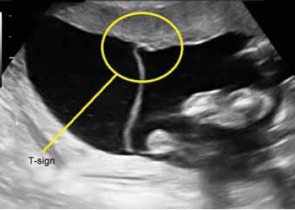 Monoamniális ikerterhesség8. hét
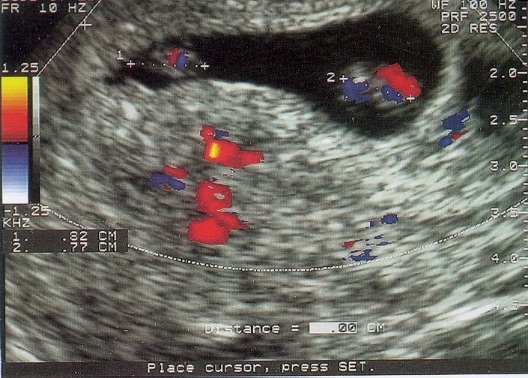 Extrauterin ikerterhesség
4D VCI képalkotás az uterusról
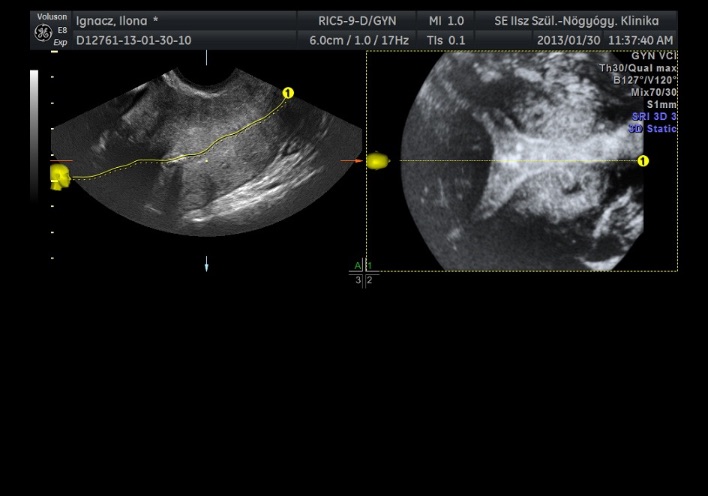 Endometriózis az uterus és a hólyag között
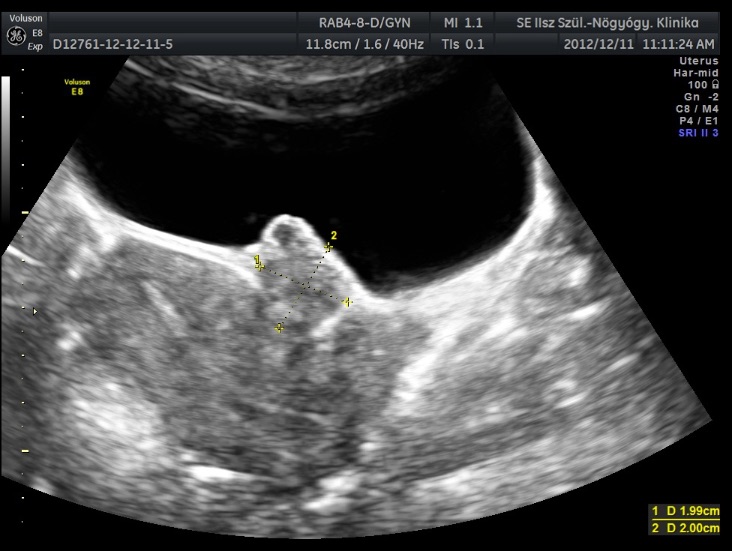 Color Doppler képalkotás mutatja a vascularizációt
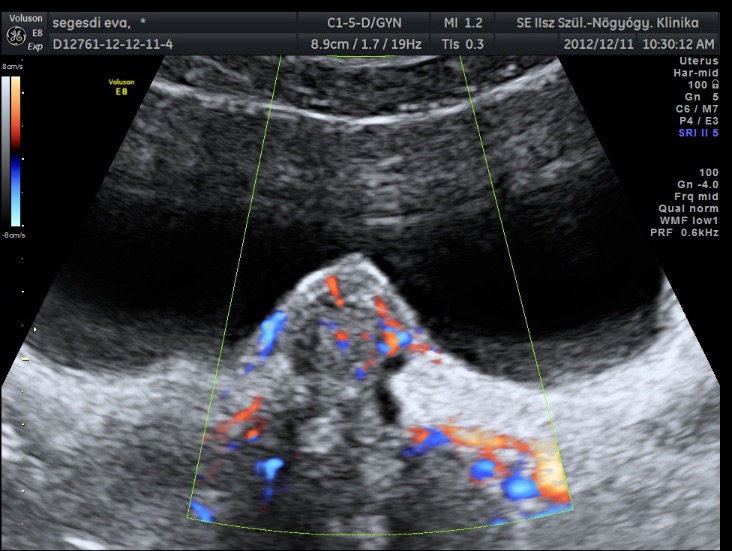 3D kép az endometriótikus csomóról
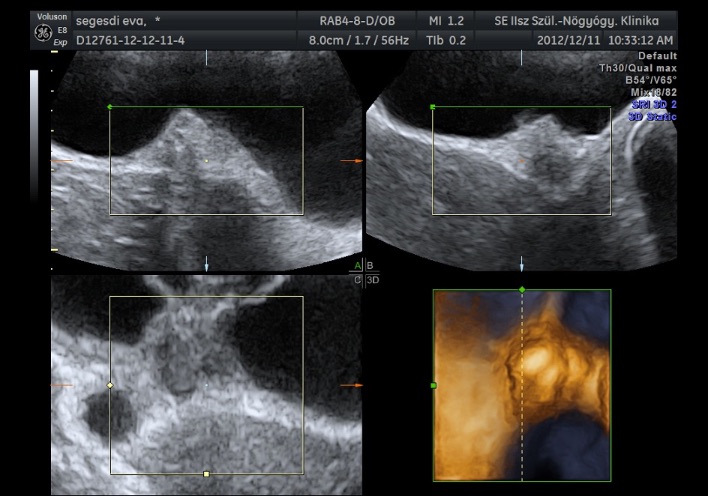 Hyperstimuláció: az ovariumok és az ascites
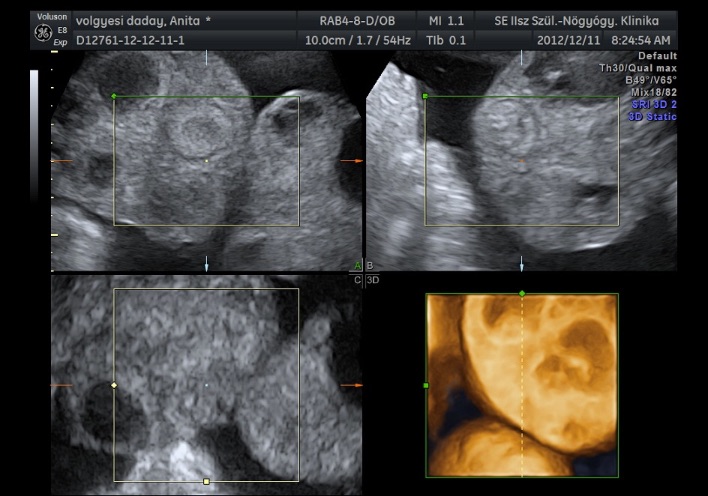 Kismedencei vizsgálatok (IOTA)
Guideline
Ultrasound Obstet Gynecol 2023; 61: 127–143Published online in Wiley Online Library (wileyonlinelibrary.com). DOI: 10.1002/uog.26106
isuog.org
ISUOG Practice Guidelines (updated): performance of 11–14-week ultrasound scan
Ultrasound Obstet Gynecol 2022; 59: 840–856Published online in Wiley Online Library (wileyonlinelibrary.com). DOI: 10.1002/uog.24888
isuog.org
ISUOG Practice Guidelines (updated): performance of the routine mid-trimester fetal ultrasound scan
fetalmedicine.org
Welcome to the Fetal Medicine Foundation
The Fetal Medicine Foundation is a Registered Charity that aims to improve the health of pregnant women and their babies through research and training in fetal medicine.
The Foundation, with the support of an international group of experts, has introduced an educational programme both for healthcare professionals and parents and a series of certificates of competence in different aspects of fetal medicine.
In the last 20 years, The Foundation has supported research and training in the following areas through grants to a total of more than £40 million:
Early diagnosis of fetal abnormalities
Screening for chromosomal defects
Development of safer techniques for prenatal diagnosis
Intrauterine fetal surgery
Prediction and prevention of preeclampsia
Prediction and prevention of preterm birth
Prediction and prevention of stillbirth
Prediction and management of fetal growth restriction
Problems of multiple pregnancies
In 2016/2017, the Fetal Medicine Foundation made a donation of £22 million to King’s College Hospitals NHS Foundation Trust for investment in the Trust's Fetal Medicine services. Further information is available in the Trust’s Annual Accounts.
The main source of income for The Fetal Medicine Foundation is The Fetal Medicine Centre.
Biometria
A petezsák átmérője GS
Crown-rump length CRL
Biparietal diameter BPD
Head circumference HC
Abdominal circumference AC
Femoral length FL
Humeral length HL
Fetal heart rate FHR 110-160/min

Percentilis görbék, magzati súlybecslés
Dr. Alfred Abuhamad
Eastern Virginia Medical School

GIVE NOW


MENU
Ultrahang E-Könyv (Hungarian Version)
HOME
OBSTETRICS AND GYNECOLOGY
ULTRASOUND IN OBSTETRICS AND GYNECOLOGY: A PRACTICAL APPROACH
ULTRAHANG E-KÖNYV (HUNGARIAN VERSION)
https://www.evms.edu/media/evms_public/departments/marketing__communications/Hungarian_E-Book-with_videos-SECURED.pdf
A szülészeti és nőgyógyászati ultrahang-diagnosztika egy nyílt hozzáférésű e-könyv, amely átfogó áttekintést nyújt az ultrahang szülészeti és nőgyógyászati alkalmazásáról. Az e-könyv szerkesztője Dr. Alfred Abuhamad, a téma elismert nemzetközi szakértője, az ultrahang képalkotás óriásának számító Dr. Rabih Chaoui, Philippe Jeanty és Dario Paladini doktorokkal együtt, akik hatalmas tudással rendelkeznek ezen a területen.
Az e-könyv számtalan szemléletes ábrát, táblázatot és klipet tartalmaz. A könyv sokféle tippet, ötletet mutat be, amelyeket a szerzők a mindennapi gyakorlatukban használnak sokéves tapasztalatuk alapján. Az e-könyv részletes információkat nyújt a szülészeti és nőgyógyászati ultrahangvizsgálat gyakorlati vonatkozásáról, olyan technikai részletekkel együtt, mint például a vizsgálófej tartása és tájolása, az ultrahangkészülék kezelése és az összetett szülészeti és nőgyógyászati rendellenességek diagnosztizálása.
Bízunk benne, hogy e szabadon hozzáférhető e-könyv kiváló alapot teremt a szülészeti-nőgyógyászati ultrahangtechnika oktatásához, melyet mindenkinek érdemes letöltenie, aki ultrahang képalkotással foglalkozik.
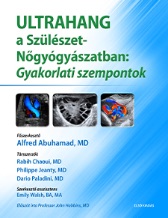 ULTRAHANGa Szülészet- Nőgyógyászatban: Gyakorlati szempontok 
Főszerkesztő 
Alfred Abuhamad, MD 
Társszerzők 
Rabih Chaoui, MD Philippe Jeanty, MD Dario Paladini, MD 
Szerkesztő asszisztens 
Emily Walsh, BA, MA 
Előszót írta Professor John Hobbins, MD 
ELSŐ KIADÁS
Az első trimeszter végén történő szűrővizsgálat az alábbiakra nyújt lehetőséget:
A nagyobb magzati malformációk, anomáliák felismerése
Aneuploidia szűrés, kockázatbecslés
A nuchalis translucencia mérése (NT)
Az orrcsont megléte, v hiánya (NB)
Ductus venosus áramlás vizsgálata (negatív A hullám)
Tricuspidalis regurgitáció vizsgálata
Preeclampsia szűrés, PlGF, artériás középnyomás, artéria uterina PI.
Számos jelentős malformáció később is kifejlődhet, ill. nem detektálható ebben az időszakban, még jó minőségű készülékkel rendelkező tapasztalt vizsgáló számára sem. 
Kb 55-60% szűrhető ki.
A magzat anatómiai áttekintése
Koponya
Intakt cranium - anencephalia, citrom és banán jel, eper alak, encepalocele
Cavum septi pellucidi - corpus callosum
Falx cerebri - holoprosencephalia
Agykamrák - hydrocephalia, spina bifida
Cerebellum, cysterna magna - Dandy-Walker, Arnold-Chiari malformációk
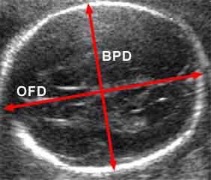 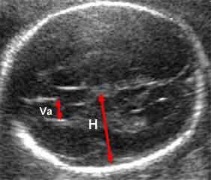 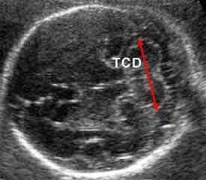 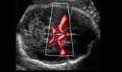 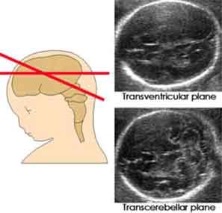 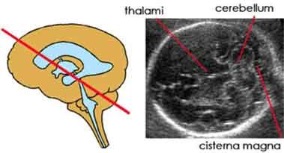 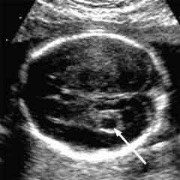 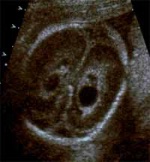 Corpus callosum
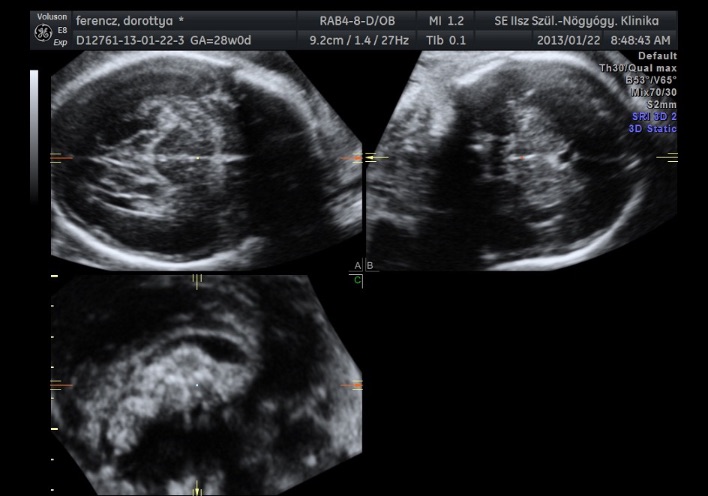 Encephalocele
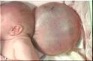 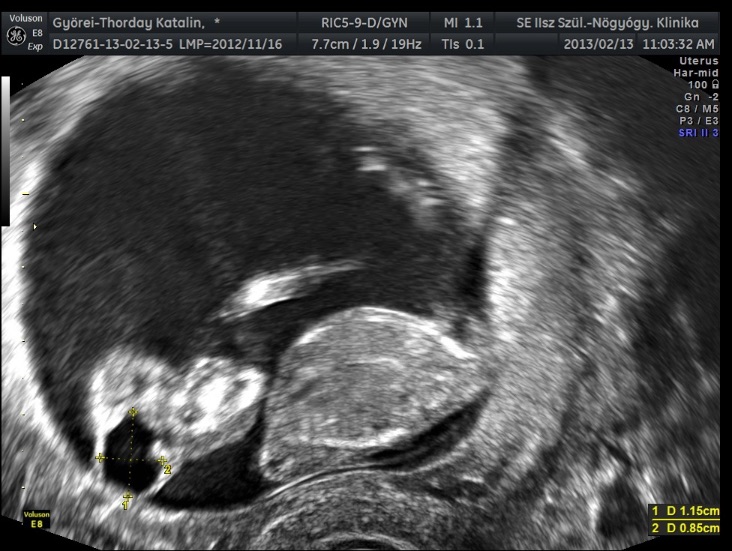 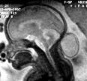 Holoprosencephalia
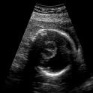 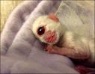 Hydrocephalus
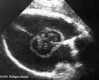 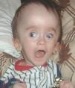 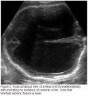 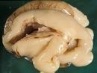 Nuchális translucencia és az orrcsont
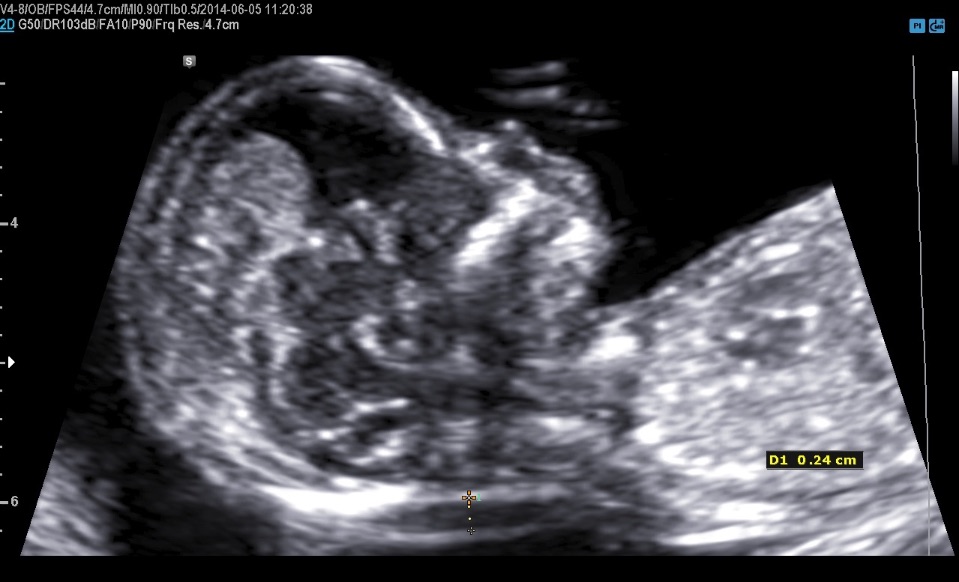 NT értékek Gauss görbéje
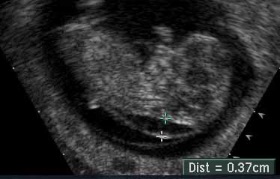 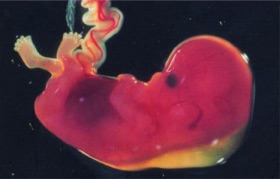 Hygroma colli - szeptált
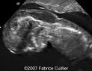 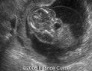 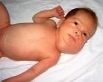 Hydrops (generalizált)
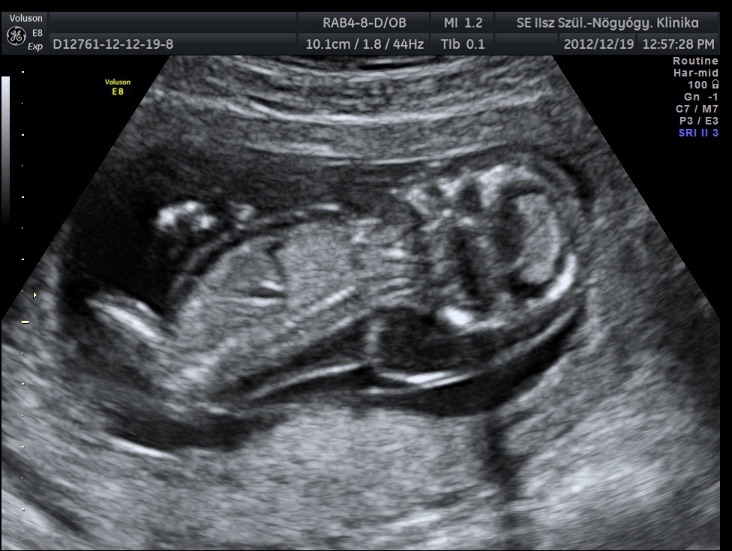 Fetalis hydrops
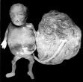 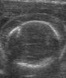 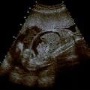 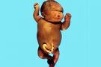 Arckoponya
Opcionalis az első trimesterben
Szem, szemlencse, interorbitalis távolság - cyclopia
Orrcsont, prenazalis redő vastagság - Down syndroma kockázatbecslés
Madibula
Az ajkak és a szájpad integritása
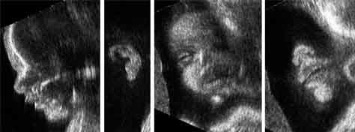 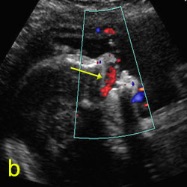 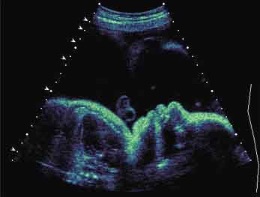 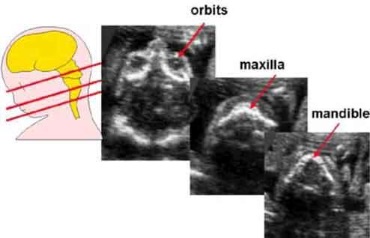 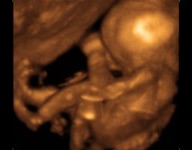 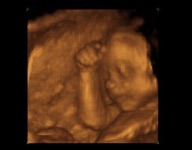 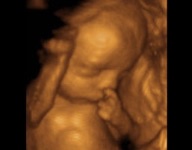 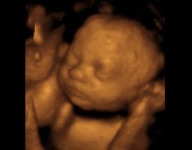 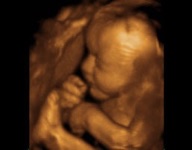 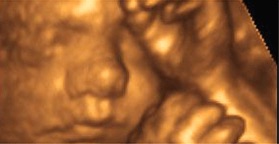 Retronasalis háromszög
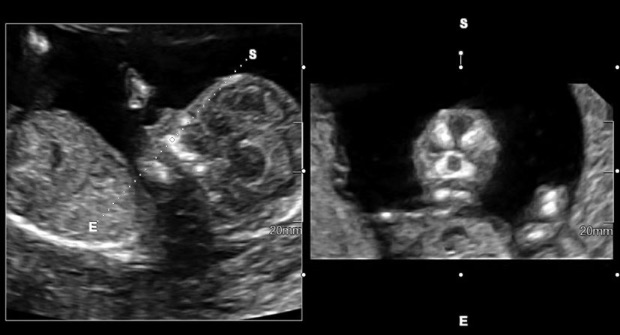 Gerinc - velőcső záródási rendellenességek
Csigolyák, három csontosodási mag
Longitudinális és axialis nézet
Intakt bőr fedi?
Citrom és banán jelek
Ventriculomegalia

Sacrococcygealis teratomák
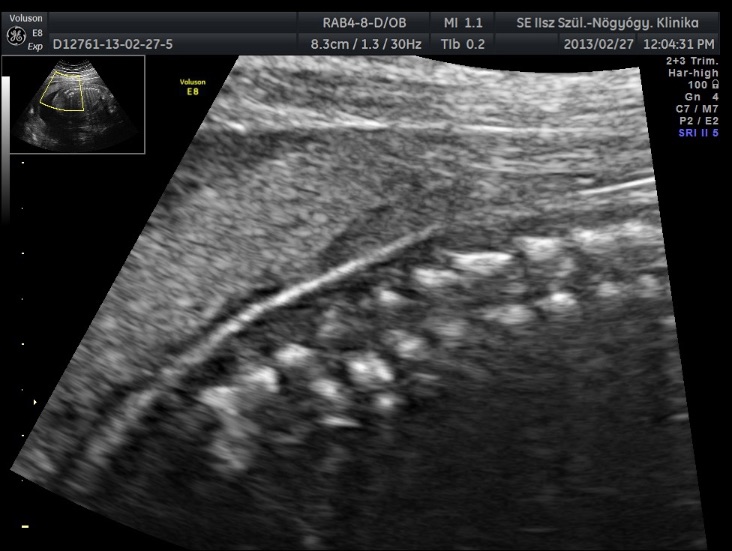 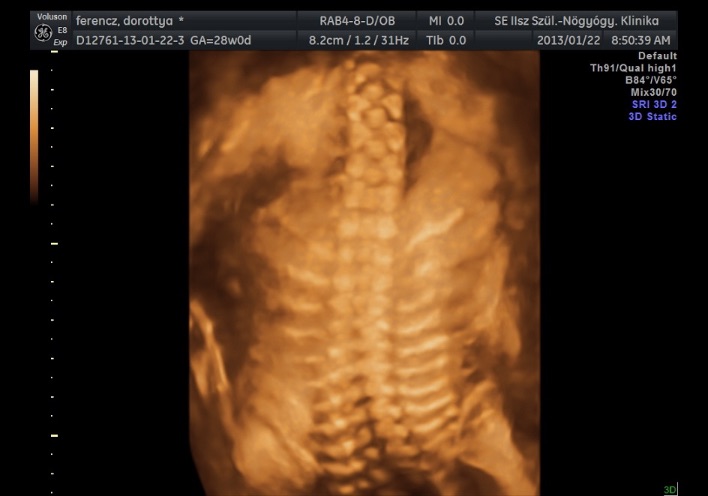 Spina bifida aperta
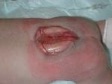 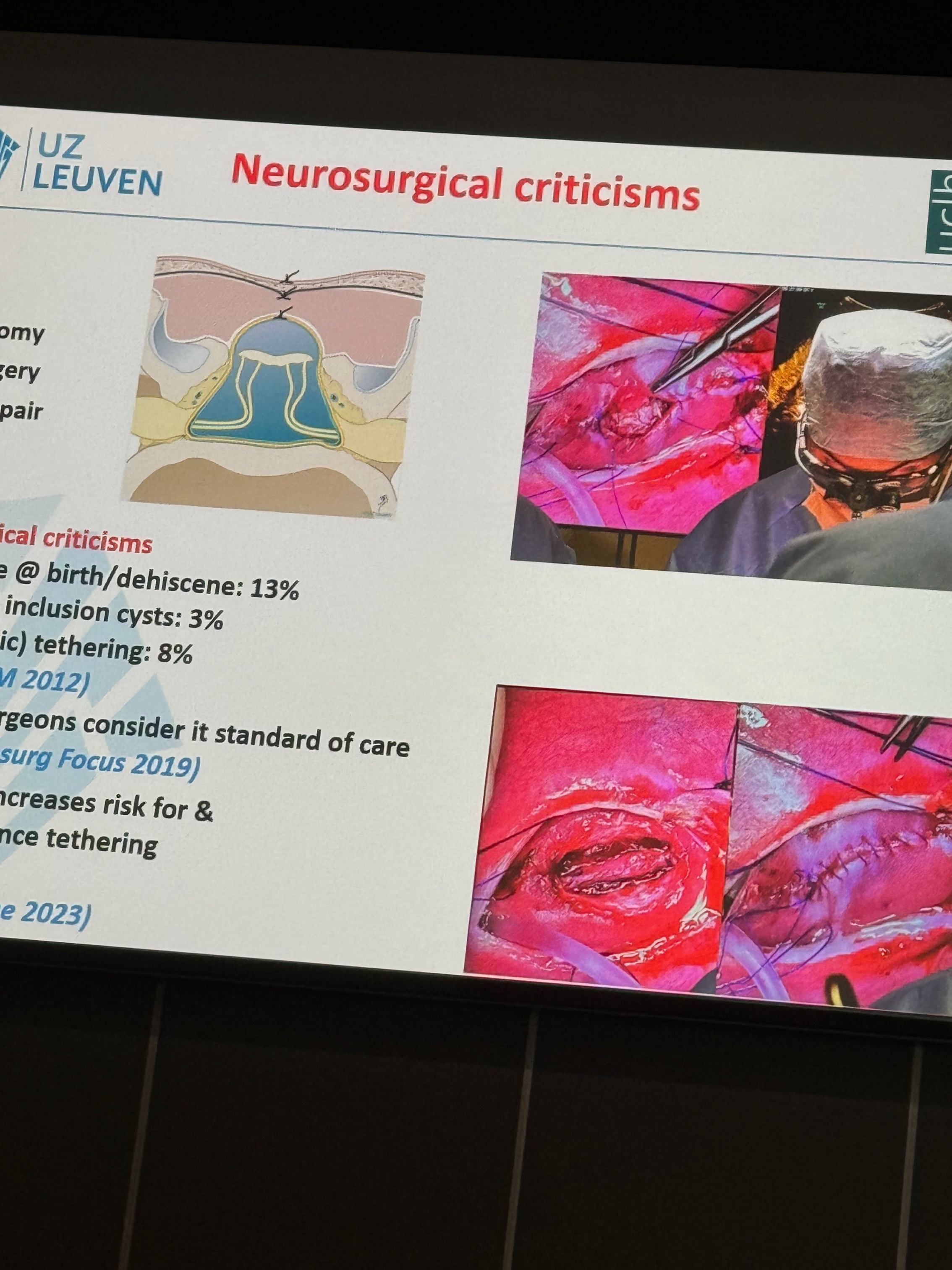 Sacrococcygealis teratoma
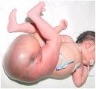 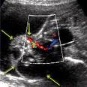 Nick Vujicic
Thorax
Thorax - szimmetrikus
Tüdők - homogen echogenitás
Nincs folyadékgyülem, cysták, vagy solid masszák
Hydrothorax
Cystikus adenomatiod malformáció
Diaphragma kontinuitása - normál intra-abdominalis pozíciójú gyomor és máj
Cystikus adenomatoid malformáció
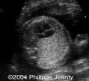 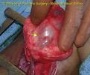 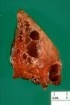 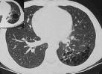 Diaphragma hernia
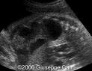 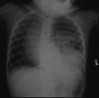 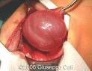 A szív
Normális alakú és méretű mellkas és tüdők
Cardio-thoracikus index  
Axis cordis: balra, 45 fokos szöget zár be
Szívműködés: ritmikus, 110-160/min
Négyüregi sík
Aorta és pulmonalis kiáramlási pályák
Nincs pericardiális folyadék
Nincs diaphragma hernia
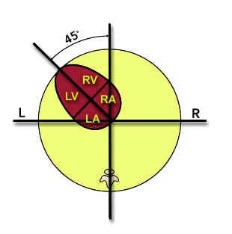 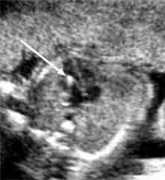 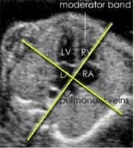 Pitvarok
Két, equalis pitvar
Foramen ovale flap a bal pitvarban
A pitvari szeptum primum látható (közel a crux-hoz)
Pulmonális vénák a bal pitvarba ömlenek
A kamrák
Két equalis kamra
Nincs ventricularis fal hypertrophia
Moderator band a job kamra csúcsában
Ventricularis szeptum intakt (apex-től a crux-ig)
Atrioventricularis junctio és a billentyűk
Intakt crux cordis
A két atrioventricularis billentyű nyílik és szabadon mozog
Differential offsetting: tricuspidális billentyű kicsivel közelebb van az apexhez a mitrális billentyűnél
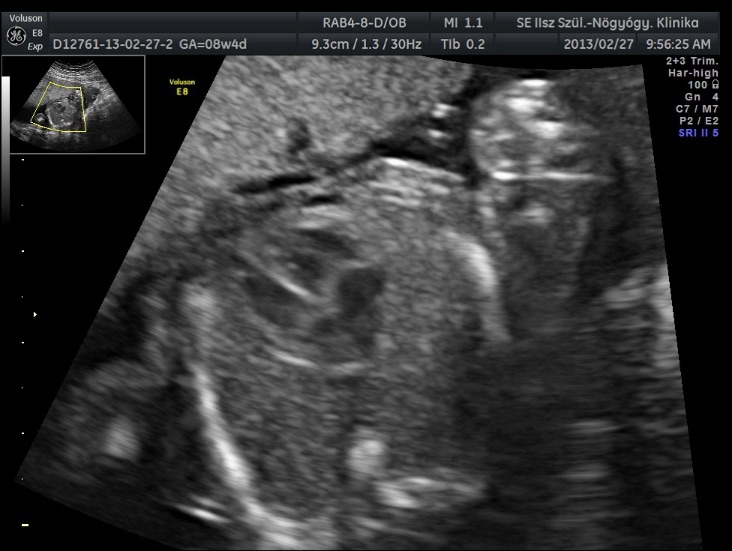 Color Doppler kép a szív négyüregi síkjában
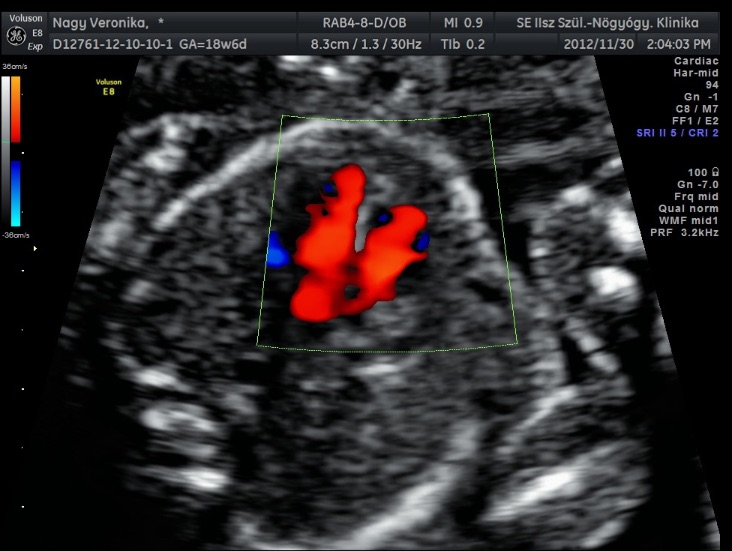 Kiáramlási pályák - equalisak és kereszteződnek
LVOT 	(Left Ventricule Outflow Tract)
RVOT 	(Right Ventricule Outflow Tract)
3VT	(Three Vessel view and Trachea)
LVOT
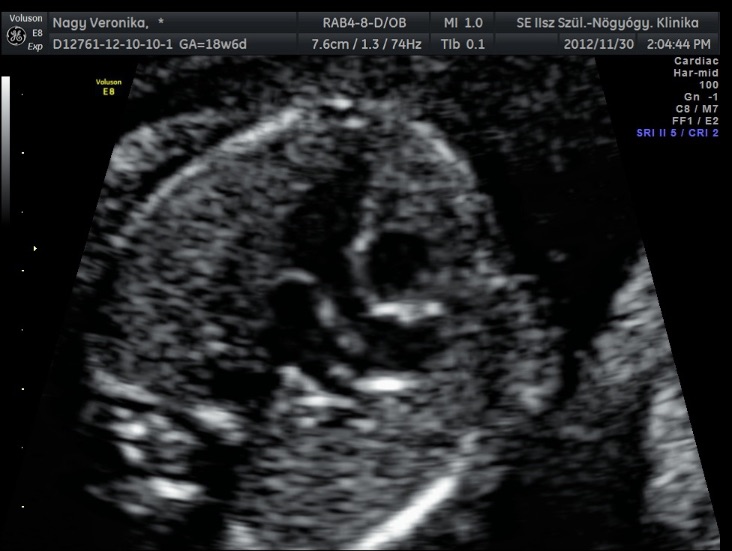 RVOT
3 Vessel view and Trachea
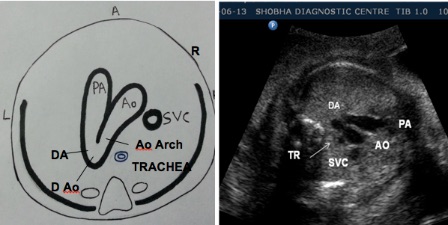 STIC spatio-temporal image correlation
A hasüreg
Abdominális szervek situsa
A gyomor a bal oldalon helyezkedik el 
Situs inversus 
Hiányzik - esophagealis atresia		
Double bubble - duodenalis atresia
A belek a hasüregben helyezkednek el és normal echogenitásúak
Funiculus umbilicalis az intakt hasfalból ered
Ascites - hydrops
Vesék – malformációk, agenesia
Húgyhólyag - extrophia
Normál hasi kép
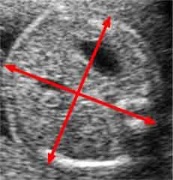 Abnormális képek
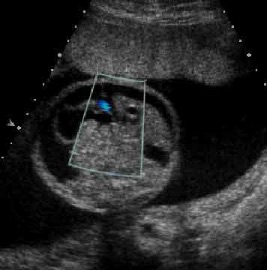 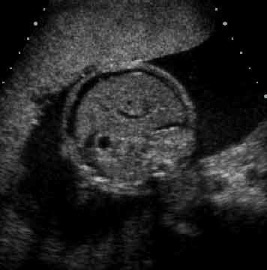 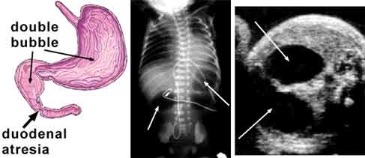 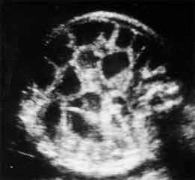 Esophagealis atresia
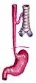 + Tracheo-esophagealis fistula
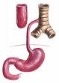 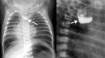 Duodenalis atresia
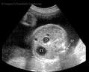 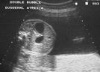 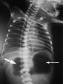 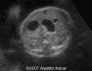 A hasfal és a köldökzsinór
Integritás - gastroschisis
Normális köldökzsinór eredés - omphalocele
Fiziológiás umbilicalis hernia a 11. hétig
Az umbilicalis artériák száma- artéria umbilicalis singularis
Gastroschisis
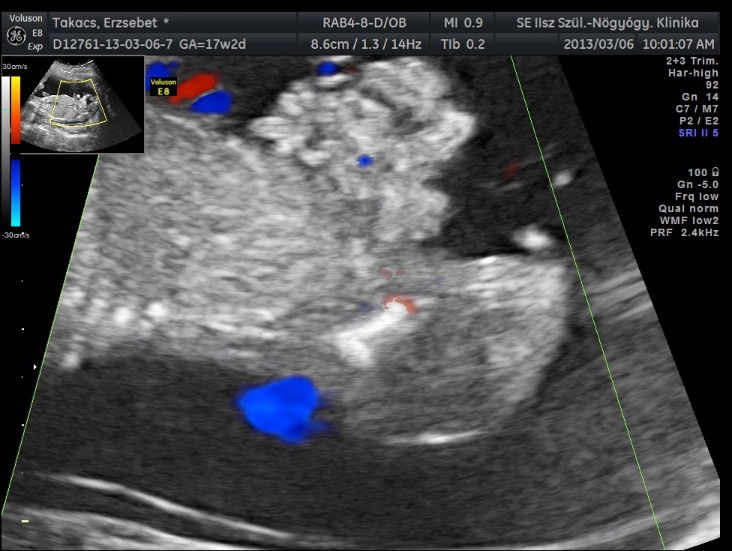 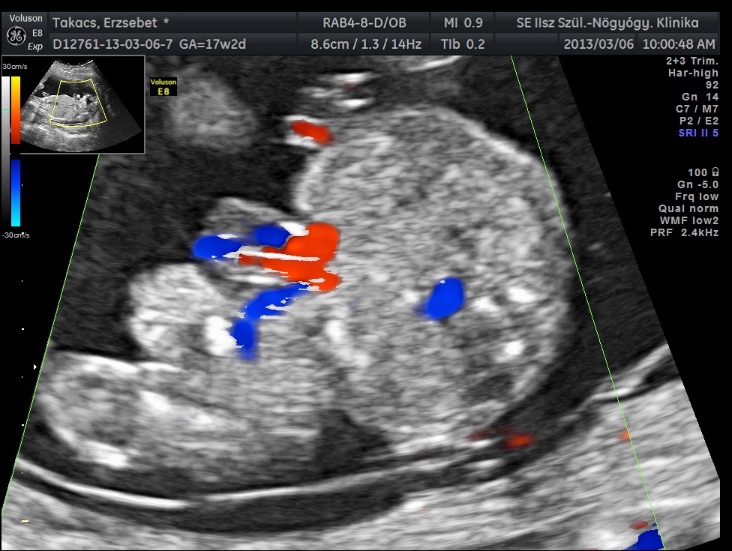 Gastroschisis
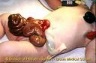 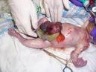 Omphalocele
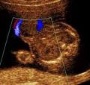 Funiculus umbilicalis
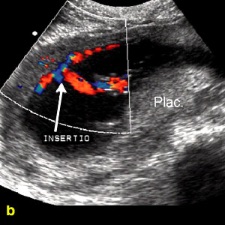 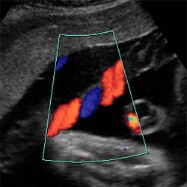 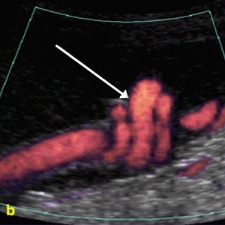 Urogenitalis tractus
Policisztás vese
Multicisztás vese
Uni- or bilateralis vese agenesia - Potter syndroma
Hydronephrosis
Normál megjelenésű húgyhólyag
Policisztás vese
Öröklődő, autosomalis, domináns, vagy recessziv
Bilateralis
Nagy fehér vesék
Juvenilis és felnőtt típus
Policisztás vese
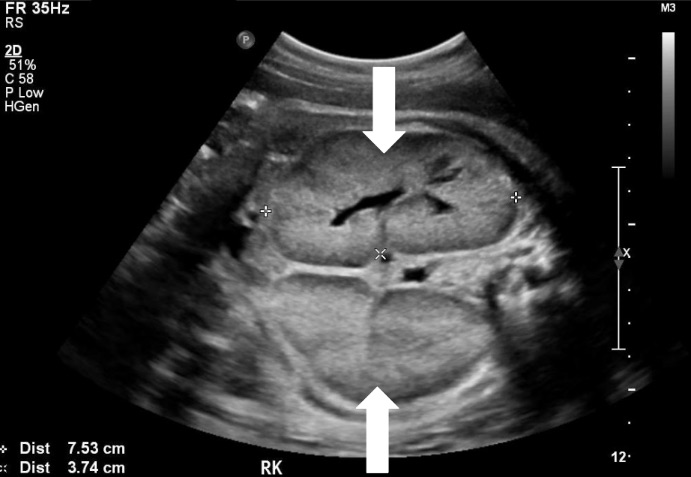 Multicisztás vese
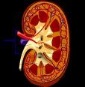 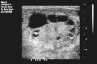 Hydronephrosis
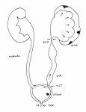 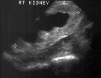 Vesék – hydronephrosis és vese ciszta
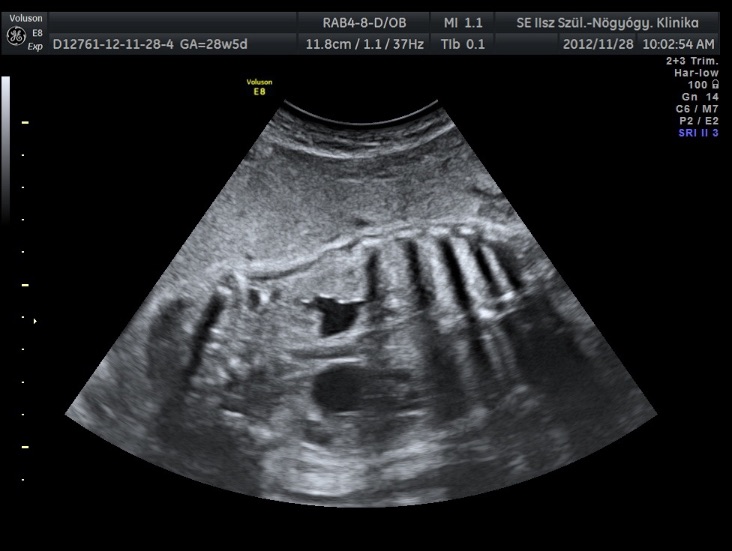 Végtagok
Négy végtag
Három-három csontos szegmentum
Kéz és lábfejek megfelelő orientációval
A terminális ujjpercek a 11. héttől láthatóak kellő felbontás, pl. transvaginalis vizsgálat esetén.
A magzatmozgások - arthrogryposis
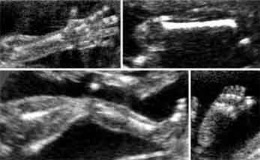 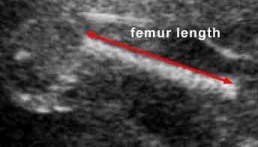 Normál és dongaláb
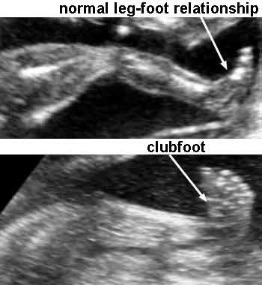 Szülés alatti ultrahang
A koponya előrehaladása, szögméréssel
Cervix uteri
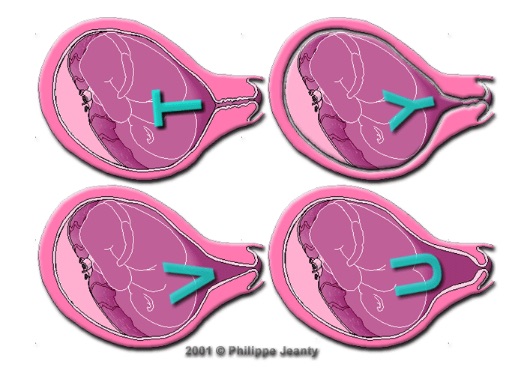 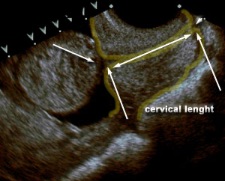 A magzatvíz
Termelődés és felszívódás egyensúlya
A mennyisége
Szubjektív becslés
Objektív
AFI, amniotic fluid index
Placenta
Echostruktúra Grannum típus 0-I-II-III.

Pozíció - placenta praevia

Reláció a cervixhez

Reláció a korábbi sectio caesarea hegéhez
Color Doppler flowmetria 
Melyik ereken?
Artéria umbilicalis
Arteria cerebri media
Ductus venosus Arantii
Arteria uterina
Áramlási paraméterek megadása
Rezisztencia index: (S-D)/S

Pulzatilitási index: (S-D)/átlag

S/D v. A/B hányados

V max: figyelni a beesési szögre
3-4 D flowmetria
Vaszkularizációs index

Flow index

Vaszkularizációs-flow index
Normál umbilicalis flow
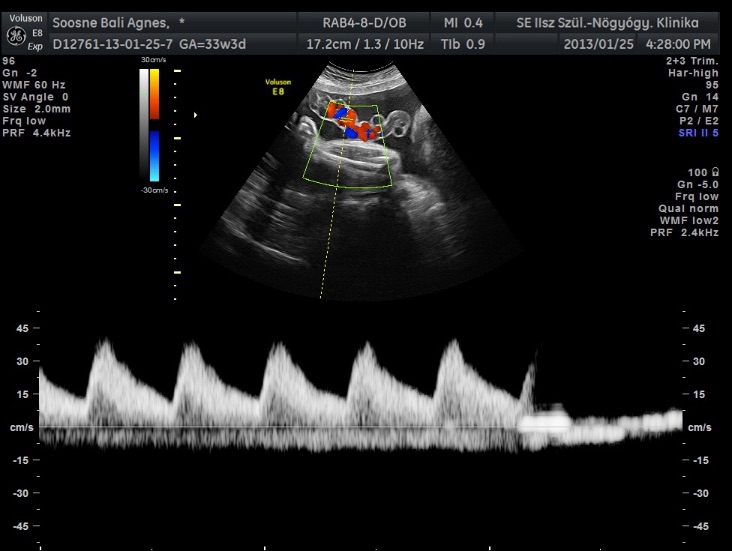 Umbilicalis artéria ikerterhességben magasabb vascularis rezisztencia
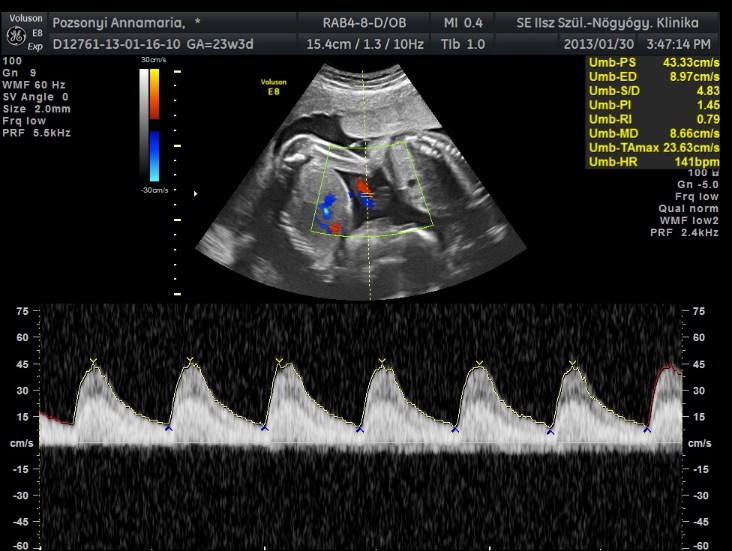 Aorta, pathológiás mintázat 
reverz diasztolés flow
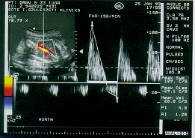 Circulus arteriosus Villisii
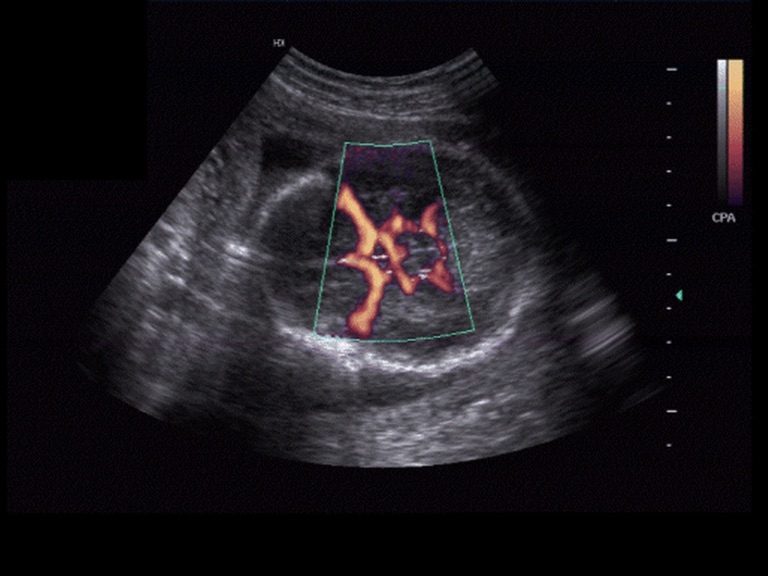 Artéria cerebri media flow
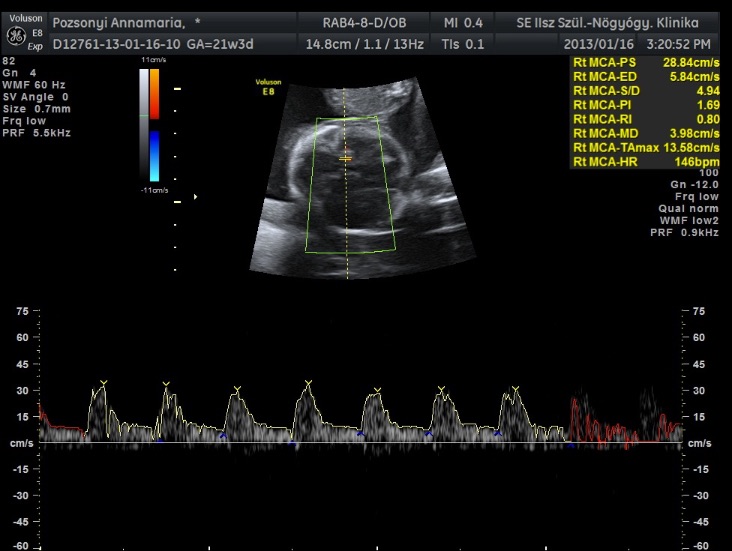 A magzati vérkeringés redistribúciójának felismerése
periculum in mora
hypoxia
reverse flow - túl késő
végdiasztolés stop - túl késő
emelkedett a. umbilicalis vascularis rezisztencia
csökkenő a. cerebri media vascularis rezisztencia
intrauterin magzati retardáció
oligohydramnion
placenta echoszerkezete
csökkenő magzatmozgás
Ductus venosus Arantii
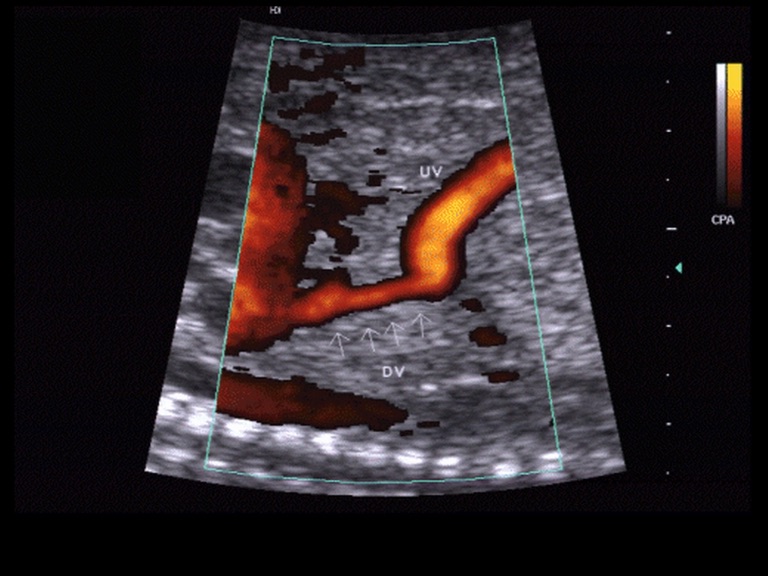 Fiziológiás hullámforma
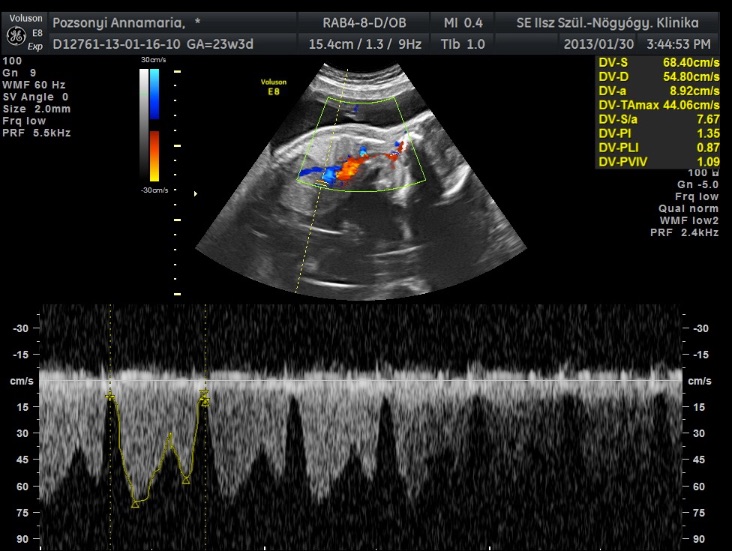 Pathológiás hullámformaNegatív „A” hullám
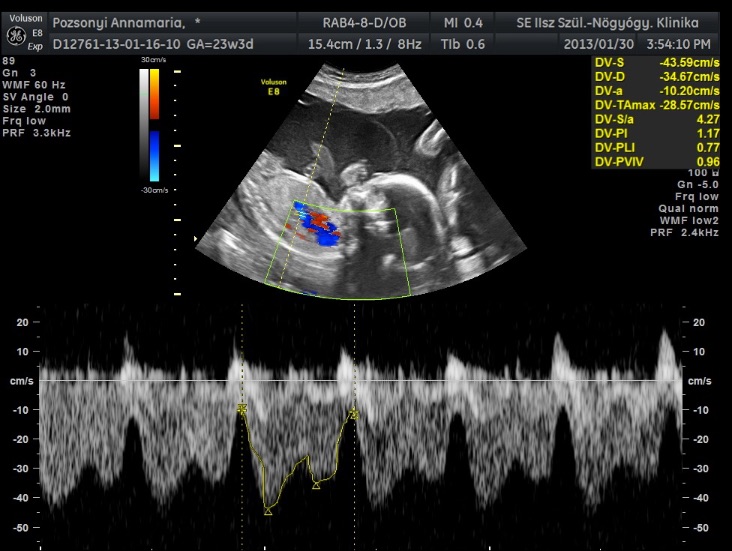 Artéria uterinák
1. trimeszter
2. trimeszter
Transabdominalis
Transvaginalis
Artéria iliaca
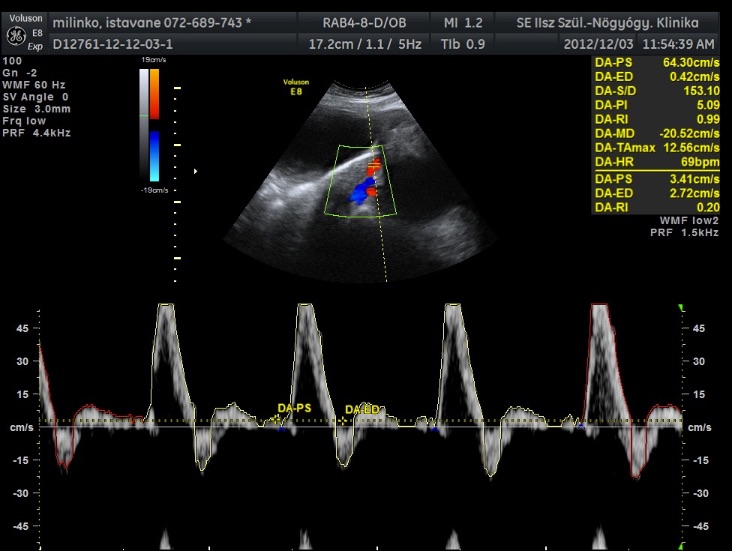 Abnormális hullámforma az artéria uterinánKoradiasztolés notch (nyíl mutatja), emelkedett vaszkuláris rezisztencia
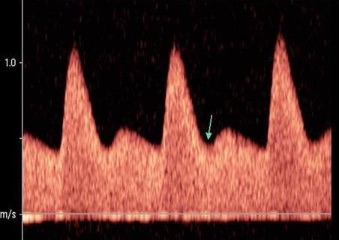 Normál hullámforma az artéria uterinán
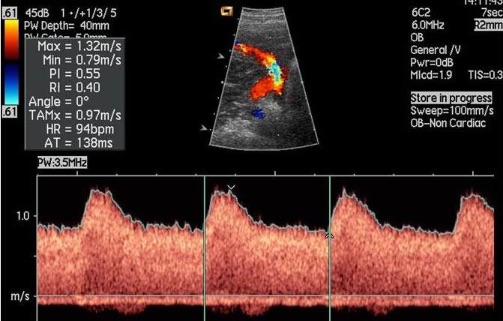 Preeclampsia szűrés ultrahanggal
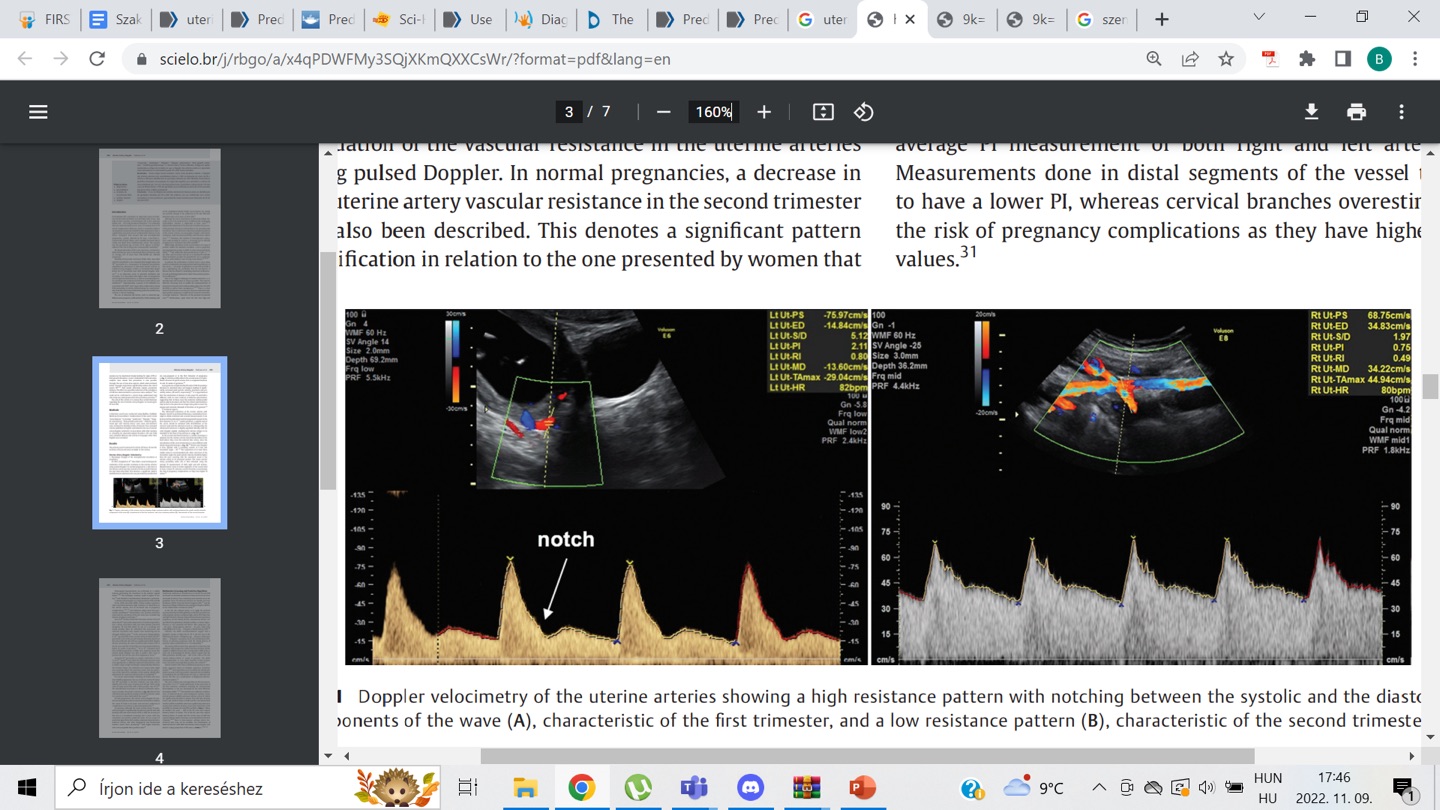 Pedroso és mtsai., 2018
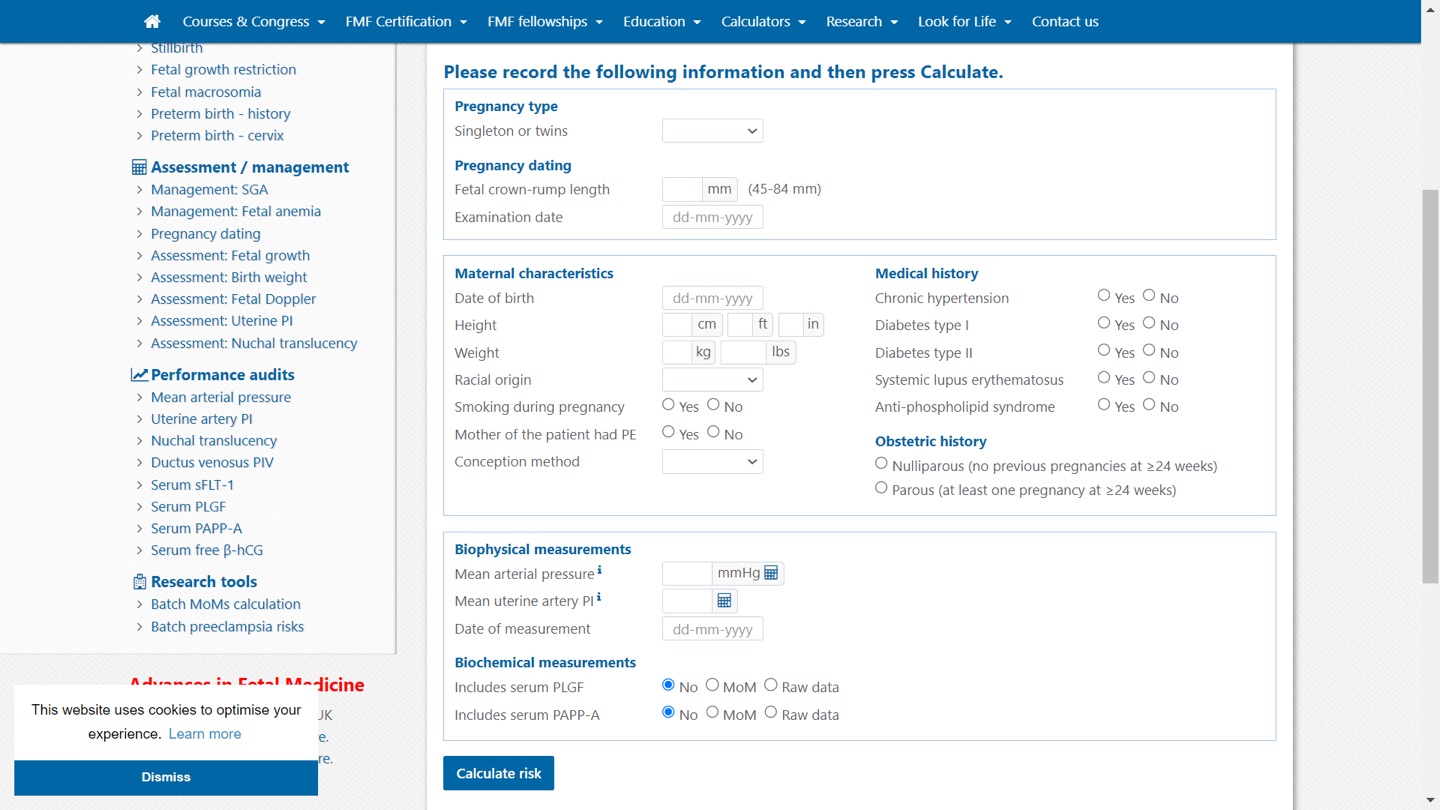 Esetszám
normál uterina flow                                            kóros uterina flow
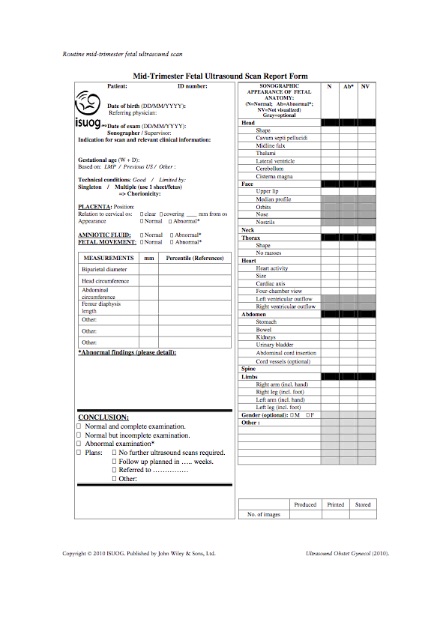 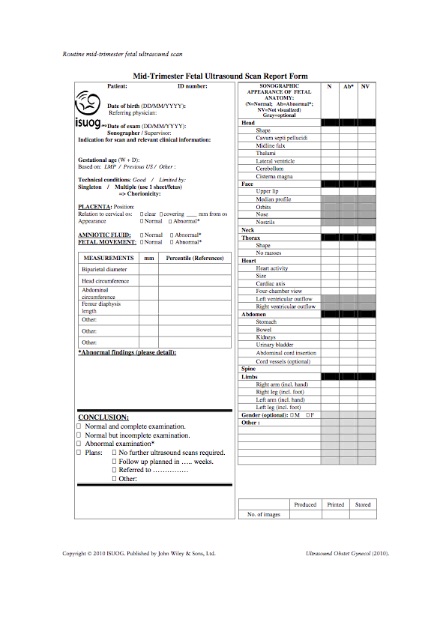 Szenzitivitás (Eurofetus 2002)
Anencephalia					99%
Spina bifida					98%
Hydrocephalia                      60%
Kongenitalis szív defectus	 25%
Diaphragma hernia		 	60%
Omphalocele / gastroschisis 90%
Vese malformációk		       85%
Végtag anomáliák		       90%
Cerebral palsy, Spaszticitás	 soha
Autismus					       soha
Down szindróma		  kb. 	  40%
Limitáció
A vizsgálat előtt:
Írásos tájékoztató - a vizsgálat céljáról, a teljesítőképességéről, a felismerhető rendellenességekről, azok felismerési valószínűségéről (szenzitivitás), találati biztonságáról (specificitás)
Beleegyező nyilatkozat: a fentiek ismeretében kérik a vizsgálat elvégzését
Prenatális diagnosztika
Kombinált teszt, integrált teszt
szenzitivitás, specificitás

NIPT

Klasszikus genetika
GAC, CVS
kockázatok mérlegelése
kromoszóma festési eljárások, sávtechnikák
Prenatális diagnosztika
Kombinált teszt:

11.hét -13. hét+6. nap  gesztációs kor között
Ultrahangvizsgálat, NT, NB, ductus venosus, tricuspidalis regurgitáció
Vérvétel: PAPP-A, beta HCG
preeclampsia szűrés
NIPT
anyai vénás vérből

kis mennyiségű keringő magzati DNS

ma még ez is szűrőteszt

lehet, hogy ez a jövő eszköze, még drága
Invazív diagnosztika
Amniocentézis, gold standard
általában a 16. hét után, UH ellenőrzés mellett
spontán vetélés kockázata +1%
amnionsejtek tenyésztése, időigényes, de pontosabb
metafázis kromoszómák preparálása
festési eljárások, sávtechnikák

Chorion biopszia
Chroion frondosum biopszia
13. hét után (előtte végtagredukció?)

spontán vetélés kockázata, vmivel magasabb

nem igényel tenyésztést, gyorsabb

emiatt kissé pontatlanabb
Tájékozott beleegyezés
1. az invazív vizsgálat végzésébe, 
az adott eset genetikai kockázatának felmérése után
a beavatkozás kockázatának ismeretében 
a várandós maga dönt
2. a kedvezőtlen eredmény birtokában a terhesség sorsáról újabb döntést kell hozzon a várandós
Terhesség megszakítása
Orvosi indikáció alapján a jelent törvényi szabályozás szerint a 20. gesztációs hétig, amennyiben folyamatban lévő vizsgálatok eredményére várunk, a 24. hétig szakítható meg a terhesség, a várandós kérése alapján
Ez ilyenkor kétszakaszos vetélésindukciót jelent
A terhesség továbbviselése
A várandós alapvető joga, hogy a születendő gyermek kiviselése mellett döntsön.
A vizsgálataink legfőbb célja
egészséges édesanya
egészséges újszülöttet vigyen haza

Család és bababarát elveknek megfelelően
Köszönöm a figyelmet!
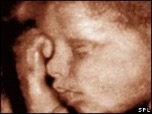 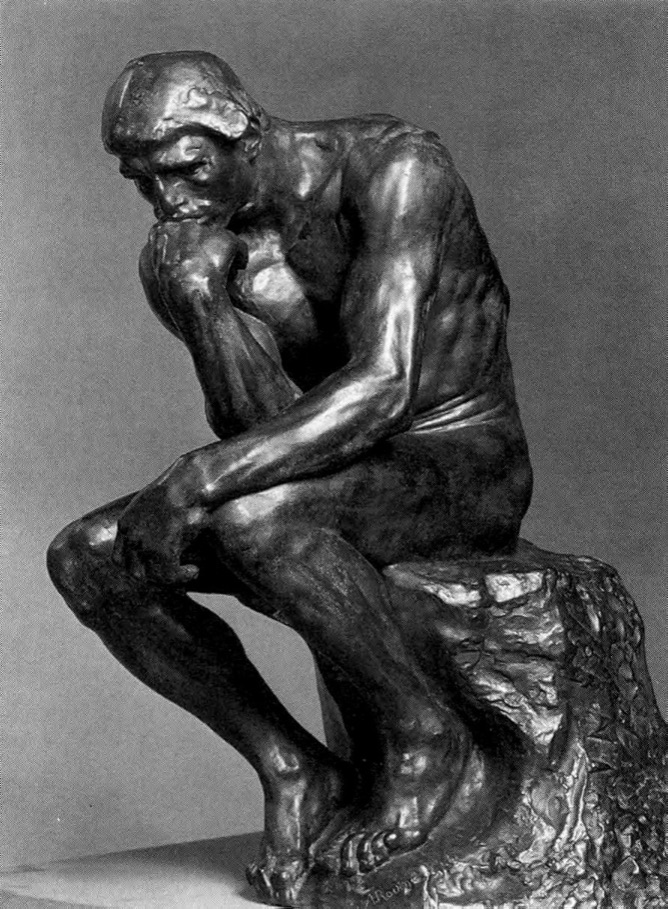